Welcome to the Annual Triad Meeting
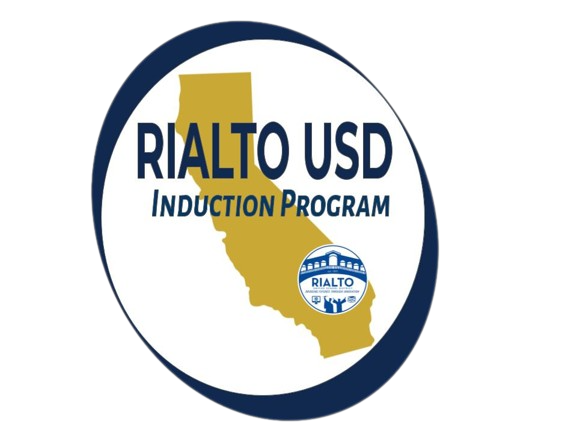 Presented By: 
Rialto Induction Team
Welcome & Introductions
So glad you could make it!!
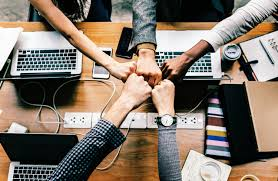 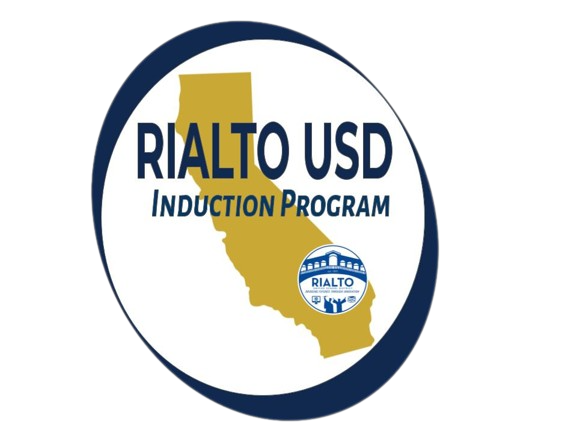 Induction Process
Personnel gives list of teachers who qualify for Induction to Induction Program Specialist -> Mrs. Paluba 
Program Specialist  assigns the Induction Teacher to a Mentor 
The mentors make contact with the Induction Teacher via email
Advisement and Orientation is scheduled for the Induction Teacher 
Support Meetings and Classroom Observations commence
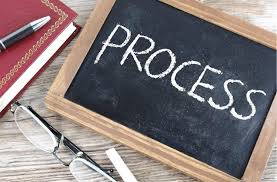 2023-2024
Roles & Responsibilities
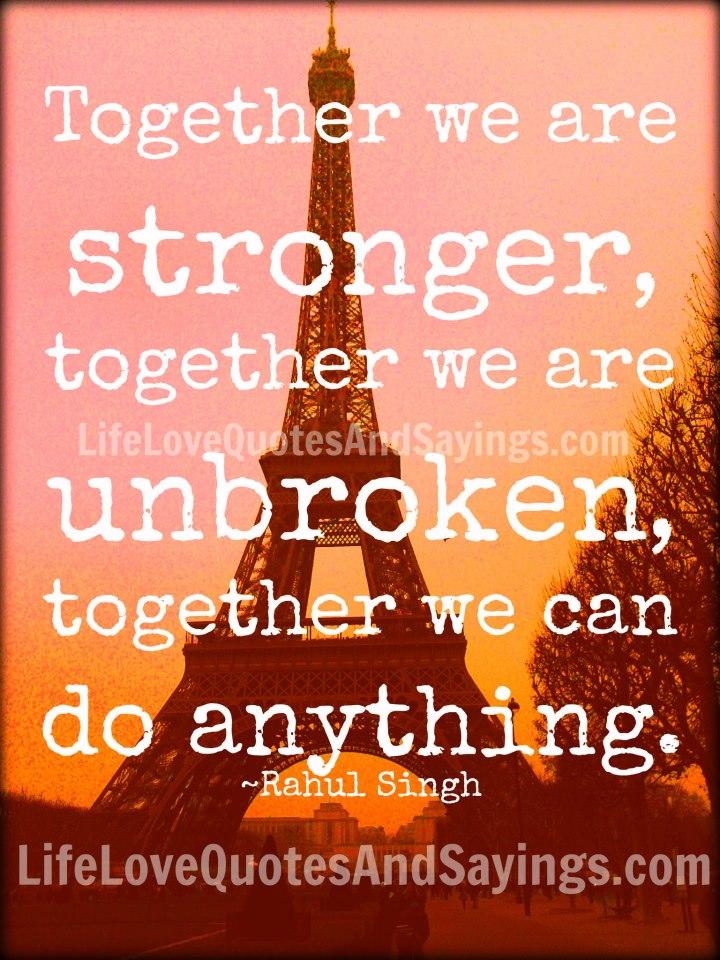 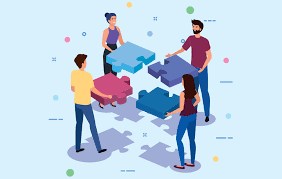 [Speaker Notes: Depending on the number in attendance, use;
	Popcorn read
	Call on participant to read]
2023-2024
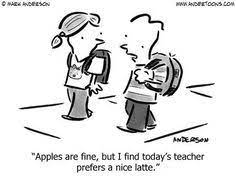 Commit to my growth as a teacher and complete all requirements at the agreed-upon times.
Be available and present for scheduled mentoring hours. 
Reflect on my CSTP Growth Goals via my ILP.
Attend Professional Learning opportunities per my growth plan.
Be observed by the Induction Mentor(s), Program Specialist, and Lead Agent of Professional Development or any other district personnel at any time.
Prepare and use Lesson Plans consistently.
Maintain the confidentiality of your Induction process.
As an Induction Teacher, 
I will:
2023-2024
Provide teacher support in site and district-wide initiatives, policies, procedures, and practices.
Provide Professional Learning opportunities that will assist the Induction Teacher to grow in their chosen CSTPs.
Provide mentoring support through scheduling and follow-through.
Observe the teacher and provide timely feedback for discussion.
Be sensitive to the Induction Teacher’s social-emotional needs, classroom needs and provide support that will allow for success.
Maintain confidentiality as required by the Induction Program.
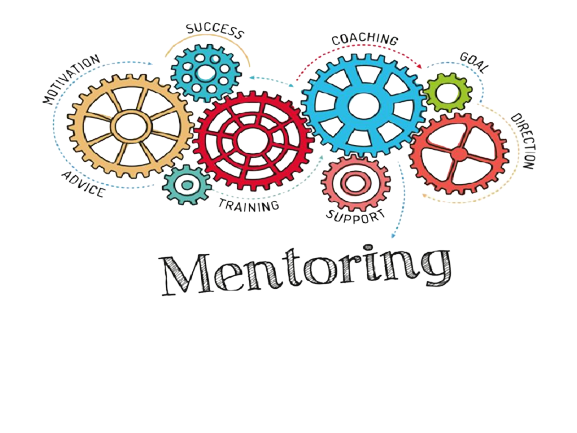 As an Induction Mentor, I will:
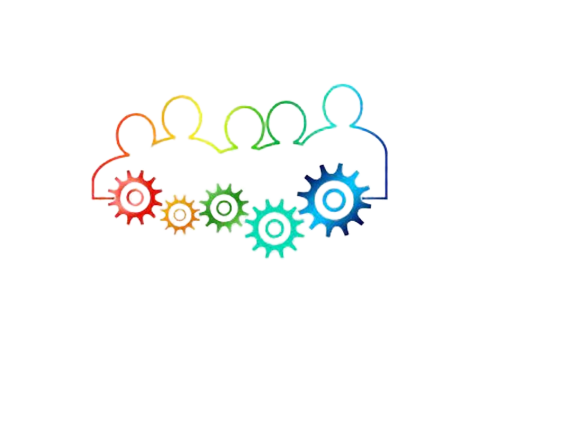 2023-2024
Provide teacher information and support regarding site and district-wide initiatives, policies, procedures, and practices.
Support Mentor/Induction Teacher relationship.
Communicate observed areas of need to the teacher and Program Specialist, if needed.
Be mindful of the Mentor/Inductee confidentiality. 
Be mindful that the ILP is designed and implemented solely for the professional growth and development of the participating teacher and not for evaluation or employment purposes.
As a Site  Administrator,
I will:
2023-2024
Questions for the Instructional Leader:
What are your campus goals for addressing numeracy and literacy? 
What support systems are in place for your Induction Teachers, from yourself, site staff and district staff for instructional support?
What support systems are in place for your Induction Teachers, from yourself, site staff and district staff for social emotional support?
What additional support will you offer your  Induction teacher with their chosen CSTP?
In what ways do you foster a culture of  collaboration to encourage professional growth?
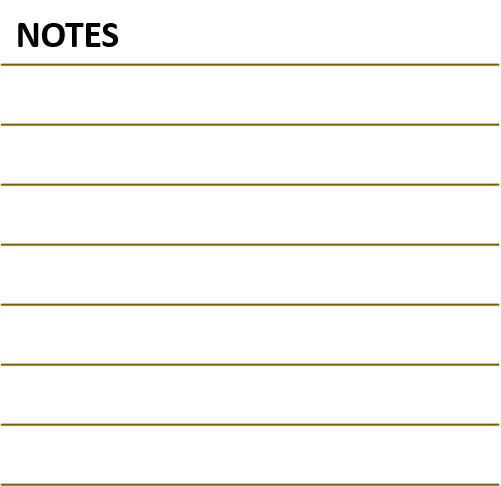 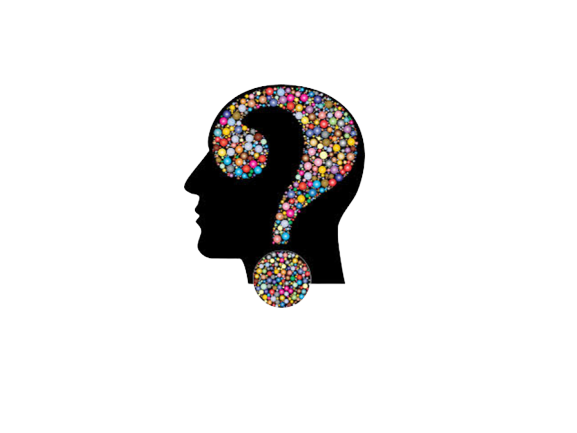 Administrator:
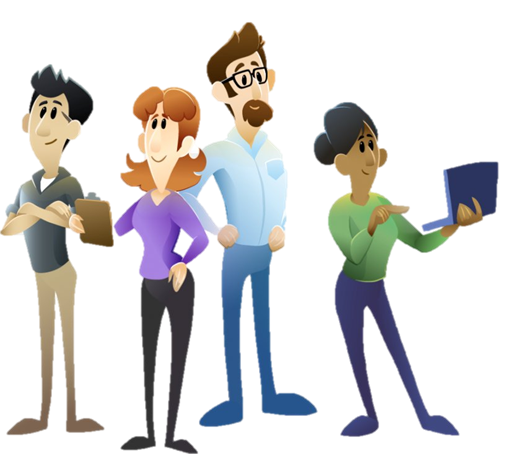 What are your expectations regarding Induction Teacher’s site responsibilities, adjunct duties, and IEP obligations?

Where can your teachers find your Critical Response Plans?
Discussion of Expectations
Induction Teacher:
Ask questions or discuss concerns:
2023-2024
2023-2024
Thank You!!
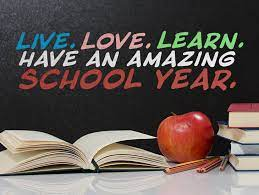 IMPORTANT!
Here goes your title.
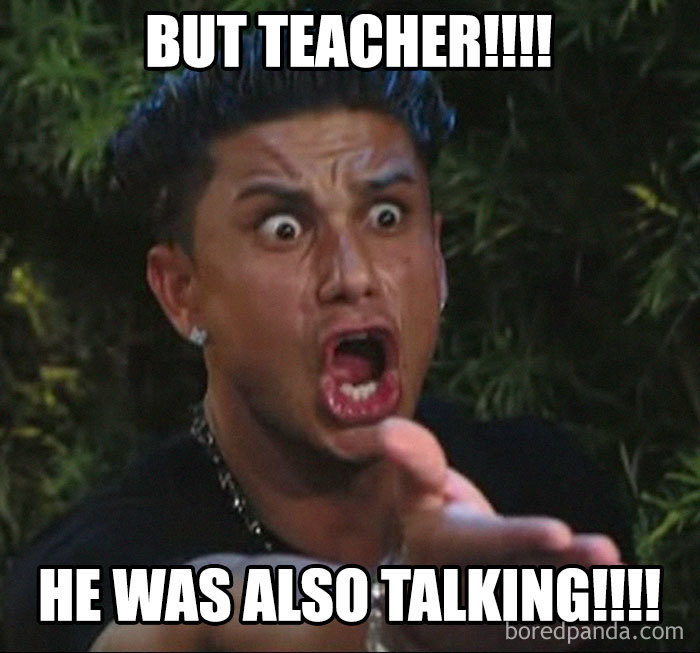 Here goes your text.
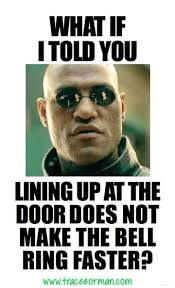 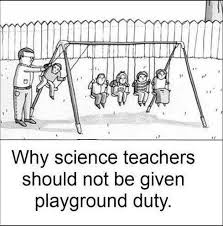 Here goes your title.
Here goes your text.
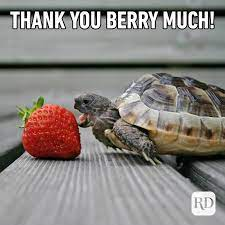 Some notes here!!
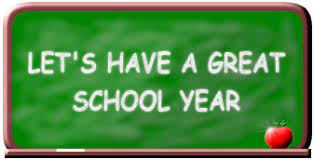 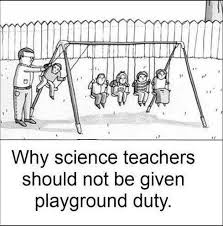 Here goes your title.
Some more text here.
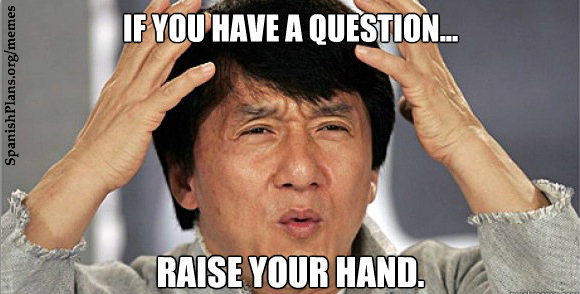 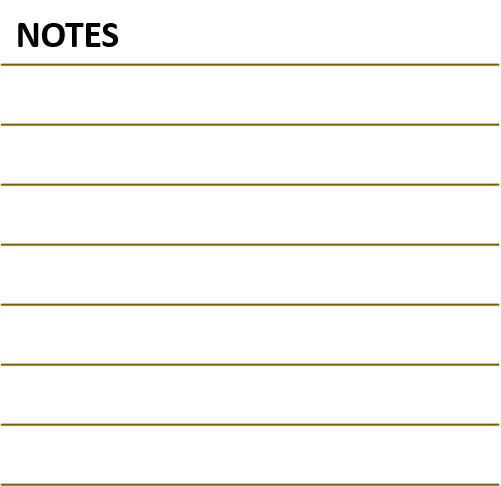 Buy presents for John and Martha.
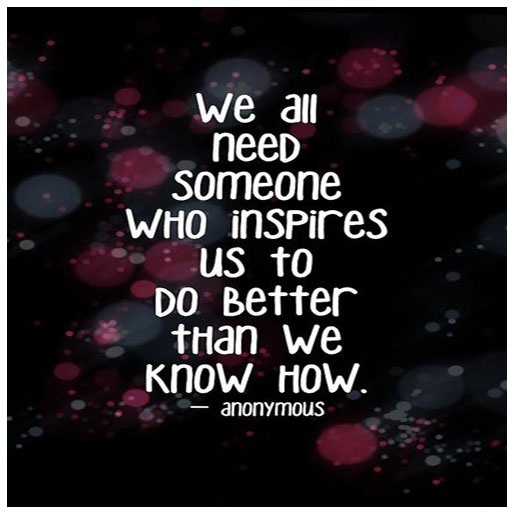 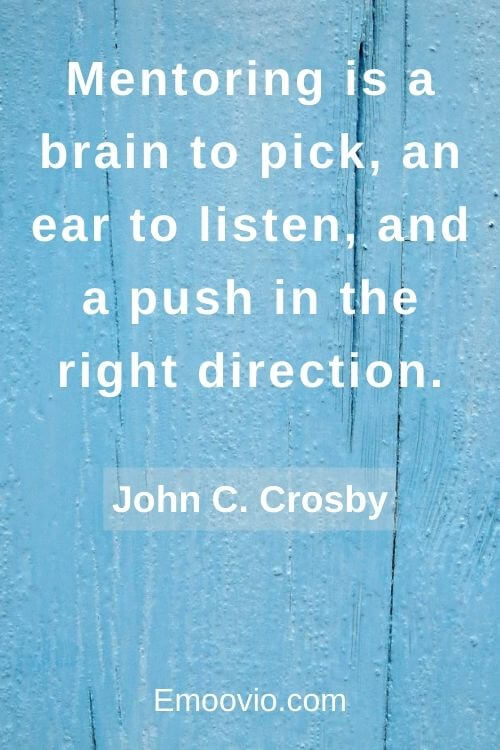 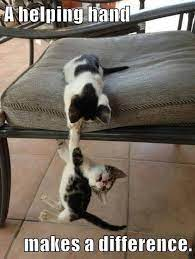 Here goes your title.
Some more text here.
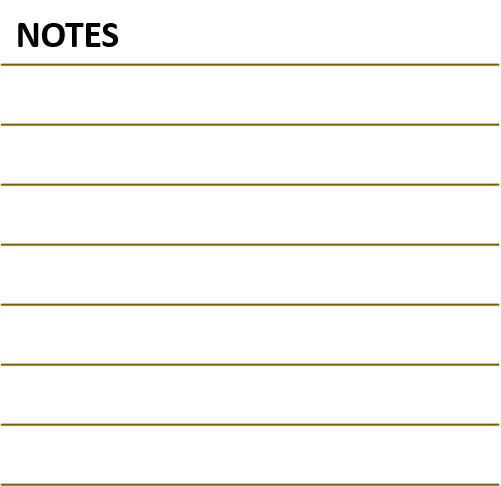 Buy groceries!
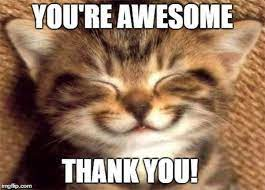 Here goes your title.
Here goes your text.
“Go the extra mile, it’s never crowded”